Women Jesus Challenged
Jesus challenged the mother of James and John in her outrageous request for her two sons.
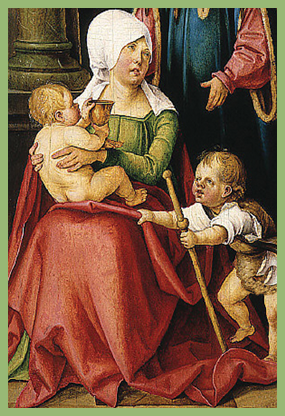 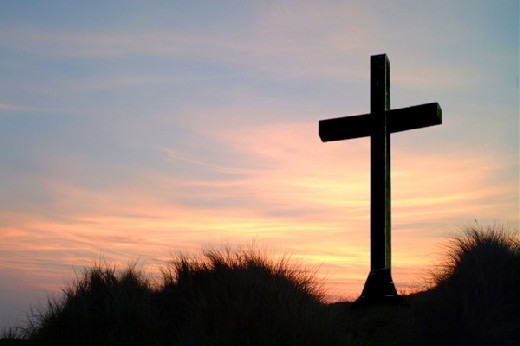 Jesus challenged the expectations of Salome and others as they watched Him suffer on the cross.
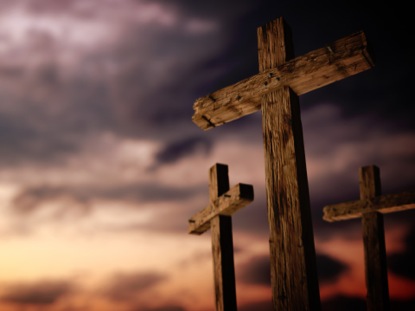 Jesus challenged Salome’s faith when His death seemingly destroyed all expectations.
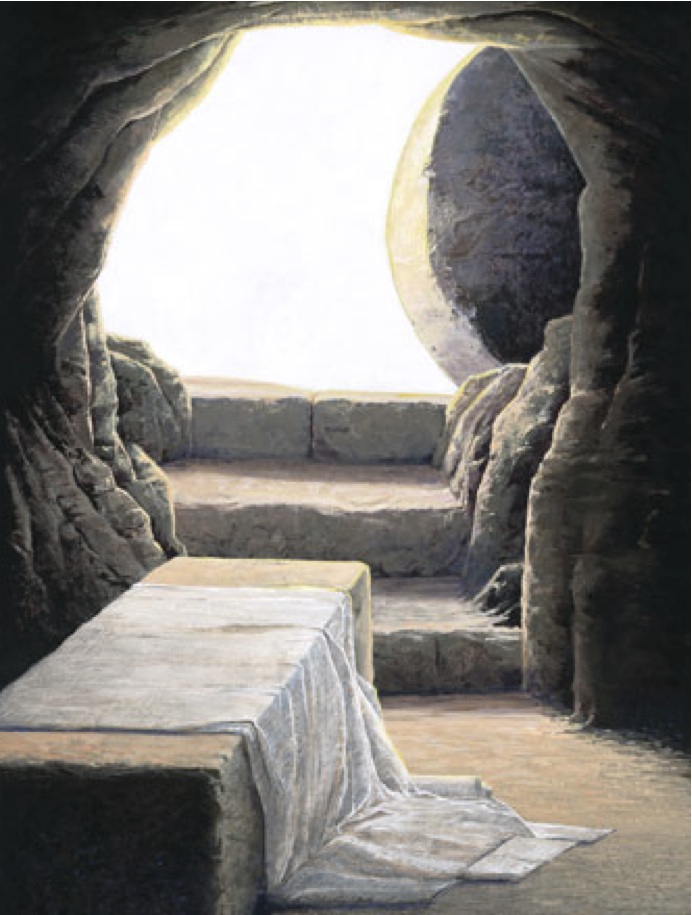 Jesus challenged Salome at the tomb on Resurrection morning ---a day that exceeded all expectations.
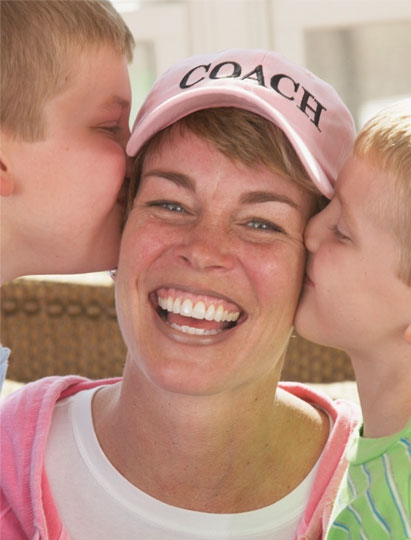 Time:

Date:

Location:
In partnership
      with….